Πάτρα   8/12/2018
Γιώργος  Κολοκυθάς   MSc  Κοινωνικός  Λειτουργός-Προϊστάμενος  Τμήμ Γ΄ Ηλικίας
1 ΔΙΕΥΘΥΝΣΗ - 5 ΤΜΗΜΑΤΑ - 42 ΔΟΜΕΣ
Γιώργος  Κολοκυθάς   MSc  Κοινωνικός  Λειτουργός-Προϊστάμενος  Τμήμ Γ΄ Ηλικίας
ΤΜΗΜΑ  ΤΡΙΤΗΣ ΗΛΙΚΙΑΣ (ΤΤΗ)   ΚΟΔΗΠ
Γιώργος  Κολοκυθάς   MSc  Κοινωνικός  Λειτουργός-Προϊστάμενος  Τμήμ Γ΄ Ηλικίας
Σκοπός  του ΤΤΗ είναι:
η προαγωγή , η ανάπτυξη δράσεων κι υποστηρικτικών υπηρεσιών, που αφορούν τα άτομα Τρίτης Ηλικίας στα διοικητικά όρια του Δήμου Πατρέων ( ΟΕΥ  ΚΟΔΗΠ  2011) .
Σύμφωνα  με  τον Παγκόσμιο Οργανισμό Υγείας  η Τρίτη Ηλικία  αρχίζει  στα  65+ .
ΑμεΑ  ορίζεται , όποιος  έχει απόφαση από ΚΕΠΑ ( Κέντρο Πιστοποίησης Αναπηρίας ) 
ΤΤΗ = Τμήμα Τρίτης Ηλικίας 
Β σ Σ = Βοήθεια στο Σπίτι
Γιώργος  Κολοκυθάς   MSc  Κοινωνικός  Λειτουργός-Προϊστάμενος  Τμήμ Γ΄ Ηλικίας
Δημογραφικές  τάσεις
Γιώργος  Κολοκυθάς   MSc  Κοινωνικός  Λειτουργός-Προϊστάμενος  Τμήμ Γ΄ Ηλικίας
Δημογραφικές  τάσεις  65+
Γιώργος  Κολοκυθάς   MSc  Κοινωνικός  Λειτουργός-Προϊστάμενος  Τμήμ Γ΄ Ηλικίας
Γιώργος  Κολοκυθάς   MSc  Κοινωνικός  Λειτουργός-Προϊστάμενος  Τμήμ Γ΄ Ηλικίας
ΑΠΟΤΙΜΗΣΗ -ΠΡΟΟΠΤΙΚΕΣ
Ξεκάθαρες  δημογραφικές  τάσεις
Ιδιαίτερες  κοινωνικοοικονομικές συνθήκες  μετά  2010
 Μείωση  συντάξεων
Ασφαλιστικές  παροχές  υπό  αμφισβήτηση
Σύστημα  Υγείας πολυπροβληματικό 
Συνθήκες κοινωνικής  απομόνωσης  και  κατακερματισμού  της  κοινωνίας
Γιώργος  Κολοκυθάς   MSc  Κοινωνικός  Λειτουργός-Προϊστάμενος  Τμήμ Γ΄ Ηλικίας
Δομές ΤΤΗ
ΚΑΠΗ

1) Α’   ΚΑΠΗ   Βοσπόρου  7- Προσ/κά
2) Β΄   ΚΑΠΗ   Καζαντζάκη  21- Αγυιά
3) Γ΄   ΚΑΠΗ    Αιδηψού  2- Ζαρ/λέϊκα

 Βοήθεια  στο Σπίτι

1)  ΔΕ  Ρίου  - Αθηνών   3
2)  Κεντρικού  Διαμ .  - Βοσπόρου  7
3)  Νοτίου  Διαμ.  -  Βοσπόρου   7
4)  ΔΕ Μεσσάτιδας – ΚΕΠ  Μεσσάτιδας
5)  ΔΕ Παραλίας - Πλατεία  Εργατικών Κατοικιών  Παραλίας
6) ΔΕ  Βραχναιϊκων  - Σταυροπούλειο
Γιώργος  Κολοκυθάς   MSc  Κοινωνικός  Λειτουργός-Προϊστάμενος  Τμήμ Γ΄ Ηλικίας
Εγγραφές  μελών ΚΑΠΗ (απόφ  12/2014)όλες  οι παροχές δωρεάν
Γιώργος  Κολοκυθάς   MSc  Κοινωνικός  Λειτουργός-Προϊστάμενος  Τμήμ Γ΄ Ηλικίας
Κέντρα Ανοικτής Προστασίας Ηλικιωμένων  ( ΚΑΠΗ )
ΚΟΙΝΩΝΙΚΗ ΥΠΗΡΕΣΙΑ :

Στα τρία ΚΑΠΗ παρέχεται  ψυχοσυναισθηματική και  συμβουλευτική υποστήριξη  με  Ομάδες :
-  ψυχοκοινωνικής υποστήριξης
-  πένθους
-  βιωματικής κι εμψύχωσης
-  ελεύθερης συζήτησης κι έκφρασης
Σε ατομικές συνεδρίες γίνεται συμβουλευτική υποστήριξη με εξειδικευμένους τρόπους ανάλογα με το προφίλ και  τις ανάγκες του κάθε ηλικιωμένου. 

       Δικαιολογητικά Εγγραφής μέλους 
 Δ.Α.Τ. 
 βιβλιάριο υγείας
βεβαίωση μόνιμης κατοικίας           
         Ηλικιακό όριο: 60 ετών κι άνω
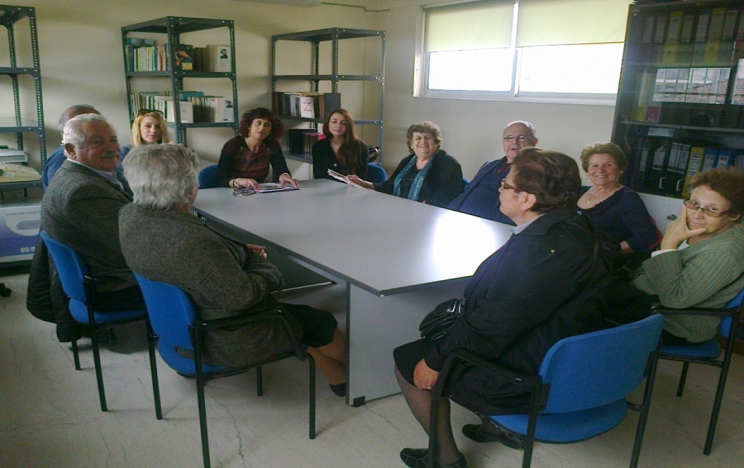 Γιώργος  Κολοκυθάς   MSc  Κοινωνικός  Λειτουργός-Προϊστάμενος  Τμήμ Γ΄ Ηλικίας
ΚΑΠΗ
ΦΥΣΙΚΟΘΕΡΑΠΕΥΤΗΡΙΟ :
Παροχή φυσ/κής αγωγής στα μέλη των  ΚΑΠΗ κατόπιν παραπεμπτικού θεράποντος Ιατρού .
 Στα φυσικοθεραπευτήρια των ΚΑΠΗ   πραγματοποιούνται κάθε χρόνο σε   380 μέλη-ασθενείς   3.800  συνεδρίες σε δεκαήμερη καθημερινή βάση.

Υπάρχει  μόνο ένας ΤΕ  Φυσικοθεραπευτής ( ΙΔΑΧ part time ) . Κάλυψη από  8μηνα ΟΑΕΔ , όταν υπάρχει Κοινωφελές Πρόγραμμα
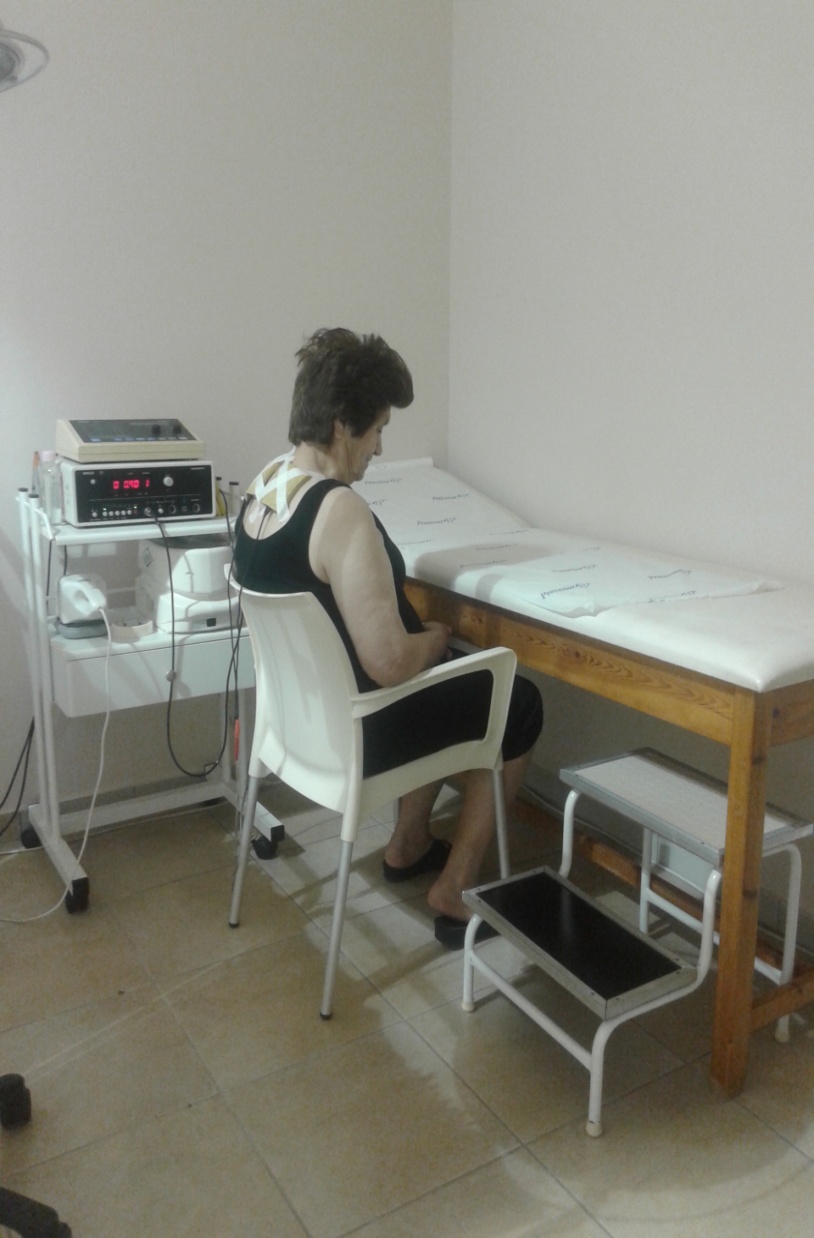 Γιώργος  Κολοκυθάς   MSc  Κοινωνικός  Λειτουργός-Προϊστάμενος  Τμήμ Γ΄ Ηλικίας
ΚΑΠΗ
ΝΟΣΗΛΕΥΤΙΚΗ ΥΠΗΡΕΣΙΑ (παροχές σε 820 μέλη ) : 


Λήψη νοσηλευτικού ιστορικού
Ενημέρωση , εξάσκηση και παροχή  πρώτων βοηθειών
Εκπαίδευση  για σωστή λήψη φαρμάκων 
Εμβολιασμός  
Μέτρηση ζωτικών οργάνων
Εκπαίδευση  σε θέματα ατομικής υγιεινής
 Συμβουλευτική σε διατροφικές συνήθειες.
Συνοδεία ηλικιωμένων στο θερινό στέκι ΚΑΠΗ , καθώς και σε εκδρομές  ή όπου αλλού .
Γιώργος  Κολοκυθάς   MSc  Κοινωνικός  Λειτουργός-Προϊστάμενος  Τμήμ Γ΄ Ηλικίας
Γραφείο Υγειονομικής Υπηρεσίας -Δημοτικά Ιατρεία ( 4.000 ραντεβού)
•Λήψη  πλήρους ιστορικού
•Εκτίμηση παραγόντων κινδύνου
•Χρήση σταθμισμένων ερωτηματολογίων (κλίμακες)
•Μέτρηση και καταγραφή σωματομετρικών στοιχείων 
•Καρδιογράφημα 
•Υπολογισμός κινδύνου για μείζονα μακροχρόνια 
•Ιατρική παρακολούθηση των περιστατικών , που κινδυνεύουν για χρόνια νόσο
• Κάλυψη φαρμακευτικής αγωγής με συνταγογράφηση
Γιώργος  Κολοκυθάς   MSc  Κοινωνικός  Λειτουργός-Προϊστάμενος  Τμήμ Γ΄ Ηλικίας
Κατ΄ Οίκον Υποστήριξη
Παροχή υπηρεσιών από ΙΔΑΧ προσωπικό  σε  45 μέλη  των ΚΑΠΗ , που δεν  είναι ιδιαίτερα λειτουργικοί .
Οικογενειακή  φροντίδα (καθαριότητα χώρου, ατομική υγιεινή, ψώνια  κλπ )  .
 Πρωτοβάθμια νοσηλευτική φροντίδα  (συνταγογράφηση φαρμάκων, λήψη σακχάρου, πίεσης, υπενθύμισης φαρμάκων, συνοδεία σε νοσοκομεία, παρακολούθηση διαιτολογίου) .
 Συμβουλευτική – ψυχολογική υποστήριξη  (διεκπεραίωση υποθέσεων των ηλικιωμένων σε ασφαλιστικά ταμεία, κατάθεση δικαιολογητικών για επιδότηση ενοικίου , οικογενειακή συμβουλευτική, κοινωνική δικτύωση) .
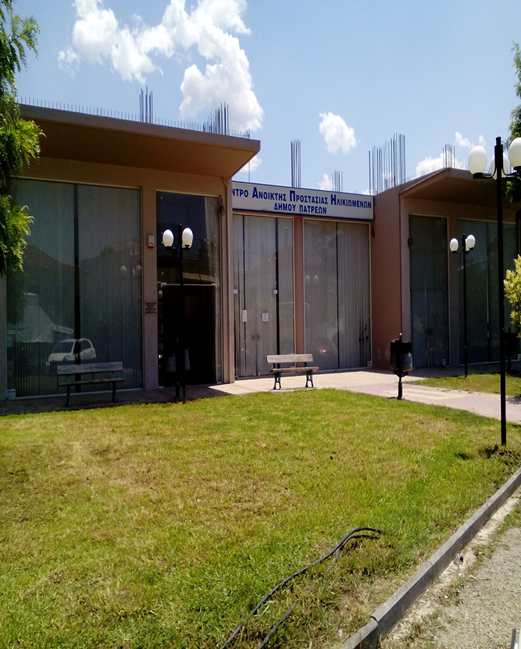 Γιώργος  Κολοκυθάς   MSc  Κοινωνικός  Λειτουργός-Προϊστάμενος  Τμήμ Γ΄ Ηλικίας
Ομάδες  Μελών  ΚΑΠΗ
Δημιουργικής  απασχόλησης

Χορού 

Χορωδίας

Χειροτεχνίας  *

Τραγουδιού

Γυμναστικής

 ** προσωπικό από  ΔΠ
Ψυχοκοινωνικής Υποστήριξης

Επικοινωνίας/Συζήτησης

Συμβουλευτικής

Νοητικής Ενδυνάμωσης

Κρίσης

Διαχείρισης Πένθους

  *  ΚΛ  , Νοσηλευτές
Γιώργος  Κολοκυθάς   MSc  Κοινωνικός  Λειτουργός-Προϊστάμενος  Τμήμ Γ΄ Ηλικίας
Ομάδες γυμναστικής (150 ) : σκοπός  η άσκηση κι η διατήρηση της καλής φυσικής υγείας των ηλικιωμένων και στόχος η ευεξία κι ένας υγιεινότερος τρόπος ζωής
Γιώργος  Κολοκυθάς   MSc  Κοινωνικός  Λειτουργός-Προϊστάμενος  Τμήμ Γ΄ Ηλικίας
Ομάδες Χορού (135) : Σκοπός  η  γνωριμία των ηλικιωμένων  με  χορούς από όλη την  χώρα . Αυτή η πολιτιστική διαδρομή σε συνδυασμό με την κίνηση κάνει την  ομάδα άκρως ελκυστική.
Γιώργος  Κολοκυθάς   MSc  Κοινωνικός  Λειτουργός-Προϊστάμενος  Τμήμ Γ΄ Ηλικίας
Ομάδες   Χορωδίας (120) : Σκοπός των ομάδων χορωδίας είναι η μουσική και πολιτισμική ανάπτυξη του ηλικιωμένου ατόμου
ΕΠΙΚΑΙΡΟΠΟ
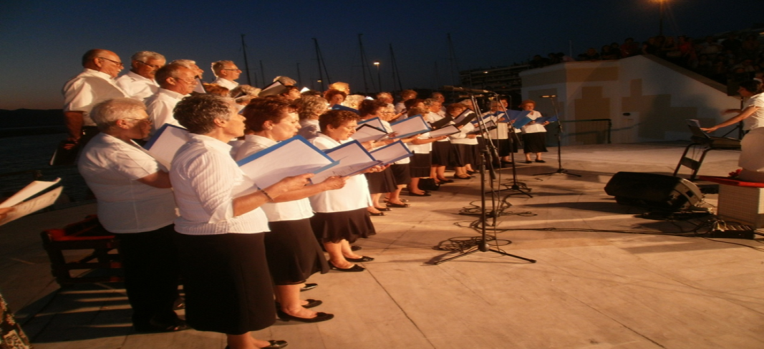 Γιώργος  Κολοκυθάς   MSc  Κοινωνικός  Λειτουργός-Προϊστάμενος  Τμήμ Γ΄ Ηλικίας
Ομάδα  Τραγουδιού (65) : με  διάθεση παρέας  τραγούδι από  τα παλιά
Γιώργος  Κολοκυθάς   MSc  Κοινωνικός  Λειτουργός-Προϊστάμενος  Τμήμ Γ΄ Ηλικίας
Ομάδα Χειροτεχνίας / Κατασκευών (20): σκοπός  η απασχόληση μέσω  της δημιουργίας
Γιώργος  Κολοκυθάς   MSc  Κοινωνικός  Λειτουργός-Προϊστάμενος  Τμήμ Γ΄ Ηλικίας
Ομάδα  Εξοικείωσης  σε  Νέες  Τεχνολογίες (40)
Σκοπός είναι να παρέχει: 
Α)  γνώσεις σε πρακτικά θέματα 
Β) η διαδικτυακή αναζήτηση  και 
Γ)  η επικοινωνία
Γιώργος  Κολοκυθάς   MSc  Κοινωνικός  Λειτουργός-Προϊστάμενος  Τμήμ Γ΄ Ηλικίας
ΟΜΑΔΕΣ ΨΥΧΟΚΟΙΝΩΝΙΚΗΣ ΥΠΟΣΤΗΡΙΞΗΣ
Συζήτησης  κι  επικοινωνίας  (165)
Νοητικής Ενδυνάμωσης   (70)
Γιώργος  Κολοκυθάς   MSc  Κοινωνικός  Λειτουργός-Προϊστάμενος  Τμήμ Γ΄ Ηλικίας
ΕΝΤΕΥΚΤΗΡΙΟ  ( πρωί κι απόγευμα ) Ενημέρωση (εφημερίδες), χρήση επιτραπέζιων παιχνιδιών , παροχή  ροφημάτων κι αναψυκτικών , πρόσβαση στο  internet / χρήση υπολογιστή , ( καύσωνας/ψύχος )
Γιώργος  Κολοκυθάς   MSc  Κοινωνικός  Λειτουργός-Προϊστάμενος  Τμήμ Γ΄ Ηλικίας
Ομάδες  Δράσεων
Γιώργος  Κολοκυθάς   MSc  Κοινωνικός  Λειτουργός-Προϊστάμενος  Τμήμ Γ΄ Ηλικίας
Ομάδες  Υποστήριξης
Γιώργος  Κολοκυθάς   MSc  Κοινωνικός  Λειτουργός-Προϊστάμενος  Τμήμ Γ΄ Ηλικίας
ΥΓΕΙΟΝΟΜΙΚΕΣ   ΥΠΗΡΕΣΙΕΣ
ΦΥΣΙΚΟΘΕΡΑΠΕΙΑ        ΝΟΣΗΛ/ΚΕΣ  ΥΠΗΡ.
ΔΗΜΟΤΙΚΑ ΙΑΤΡΕΙΑ
Γιώργος  Κολοκυθάς   MSc  Κοινωνικός  Λειτουργός-Προϊστάμενος  Τμήμ Γ΄ Ηλικίας
Οργανωμένες  ημερήσιες  Εκδρομές  με στόχο  α) την κοινωνικοποίηση και  β) την πολιτιστική  προσέγγιση  αξιοθέατων της χώρας
Μουσείο  Φωταερίου  2015
Μουσείο Ακρόπολης 2016
Γιώργος  Κολοκυθάς   MSc  Κοινωνικός  Λειτουργός-Προϊστάμενος  Τμήμ Γ΄ Ηλικίας
Συμμετέχουν στο εκδρομικό πρόγραμμα , με σειρά προτεραιότητας, 550 περίπου μέλη ΚΑΠΗ
Αγία Θεοδώρα  2017
Μουσείο Φυσικής Ιστορίας 2018
Γιώργος  Κολοκυθάς   MSc  Κοινωνικός  Λειτουργός-Προϊστάμενος  Τμήμ Γ΄ Ηλικίας
Θερινό στέκι μελών στην Πλαζ : συμμετέχουν στο πρόγραμμα μεταφοράς και δράσης 350 μέλη
Γιώργος  Κολοκυθάς   MSc  Κοινωνικός  Λειτουργός-Προϊστάμενος  Τμήμ Γ΄ Ηλικίας
Εορταστικές Εκδηλώσεις
ΧΡΙΣΤΟΥΓΕΝΝΑ  2015
ΚΑΡΝΑΒΑΛΙ   2016
Γιώργος  Κολοκυθάς   MSc  Κοινωνικός  Λειτουργός-Προϊστάμενος  Τμήμ Γ΄ Ηλικίας
Άλλες  Εκδηλώσεις
Λήξη  Θερινό Στέκι Πλαζ  2016
Πλαζ    2017
Γιώργος  Κολοκυθάς   MSc  Κοινωνικός  Λειτουργός-Προϊστάμενος  Τμήμ Γ΄ Ηλικίας
Γνωριμία με  την  πόλη μας  με κοντινούς «περιπάτους»   πχ  μουσείο Πατρών , Όρος  Παναχαϊκό -Περιβαλλοντικό Κέντρο  ΑΔΕΠ
Μουσείο Πάτρας   2016
Μουσείο  Πάτρας  2018
Γιώργος  Κολοκυθάς   MSc  Κοινωνικός  Λειτουργός-Προϊστάμενος  Τμήμ Γ΄ Ηλικίας
Θεατρικές  παραστάσεις  με  συνεργαζόμενους  φορείς
Ταξιδευτές Πρόζας  2016
Άρμα  Θέσπιδος 2017
Γιώργος  Κολοκυθάς   MSc  Κοινωνικός  Λειτουργός-Προϊστάμενος  Τμήμ Γ΄ Ηλικίας
Δράσεις στην Κοινότητα
Επίσκεψη  σε Παιδικό Σταθμό
Εικαστική  παρέμβαση Α΄ΚΑΠΗ
Γιώργος  Κολοκυθάς   MSc  Κοινωνικός  Λειτουργός-Προϊστάμενος  Τμήμ Γ΄ Ηλικίας
Ομάδα  Θεάτρου      μελών ΚΑΠΗ ( 40 )
Σε  συνεργασία  με το ΔΗ.ΠΕ.ΘΕ. (διαθέτει δάσκαλο-σκηνοθέτη)   από  το  2014  δημιουργήθηκε  κι ενδυναμώθηκε  Ομάδα Θεάτρου  μελών ΚΑΠΗ. Τα  τελευταία  3 χρόνια   παρουσιάζονται πολύ πετυχημένες με πολλαπλά κι επίκαιρα μηνύματα  παραστάσεις εντός κι εκτός  Πάτρας .
Γιώργος  Κολοκυθάς   MSc  Κοινωνικός  Λειτουργός-Προϊστάμενος  Τμήμ Γ΄ Ηλικίας
Ομάδα  Θεάτρου  μελών ΚΑΠΗ
2014
2015
Γιώργος  Κολοκυθάς   MSc  Κοινωνικός  Λειτουργός-Προϊστάμενος  Τμήμ Γ΄ Ηλικίας
ΘΕΑΤΡΙΚΗ  ΟΜΑΔΑ ΜΕΛΩΝ  ΚΑΠΗ
2016   ΑΠΟΛΛΩΝ  
          «Και  μετά  μεγάλωσα»
2017 ΑΠΟΛΛΩΝ  
       «Μια  παράσταση  ακόμη»
Γιώργος  Κολοκυθάς   MSc  Κοινωνικός  Λειτουργός-Προϊστάμενος  Τμήμ Γ΄ Ηλικίας
«Οι Σκουπιδάνθρωποι» 2018
ΑΓΡΙΝΙΟ
ΠΑΛΙΟ ΝΟΣΟΚΟΜΕΙΟ
Γιώργος  Κολοκυθάς   MSc  Κοινωνικός  Λειτουργός-Προϊστάμενος  Τμήμ Γ΄ Ηλικίας
ΦΕΣΤΙΒΑΛ  ΧΟΡΟΥ  Γ΄ΗΛΙΚΙΑΣ 2017 κ 2018  * (πρώτη φορά)
Συμμετοχή  ΚΑΠΗ από όλη τη χώρα σε 3μερο Φεστιβάλ  σε  κεντρικά σημεία 
(Πλ. Γεωργίου, Θεατράκι       Μαρίνας, Πλαζ ΕΟΤ )
Γιώργος  Κολοκυθάς   MSc  Κοινωνικός  Λειτουργός-Προϊστάμενος  Τμήμ Γ΄ Ηλικίας
ΦΕΣΤΙΒΑΛ  ΧΟΡΟΥ  Γ΄ΗΛΙΚΙΑΣ 2017 Κ 2018
ΚΑΠΗ   ΔΡΑΜΑΣ
ΚΑΠΗ  ΑΓΡΙΝΙΟΥ
Γιώργος  Κολοκυθάς   MSc  Κοινωνικός  Λειτουργός-Προϊστάμενος  Τμήμ Γ΄ Ηλικίας
ΦΕΣΤΙΒΑΛ  ΧΟΡΟΥ  Γ΄ΗΛΙΚΙΑΣ 2017 Κ 2018
ΚΑΠΗ ΠΑΤΡΑΣ
ΚΑΠΗ  ΚΑΙΣΑΡΙΑΝΗΣ
Γιώργος  Κολοκυθάς   MSc  Κοινωνικός  Λειτουργός-Προϊστάμενος  Τμήμ Γ΄ Ηλικίας
Βοήθεια  στο Σπίτι   16  ΙΔΟΧ
Γιώργος  Κολοκυθάς   MSc  Κοινωνικός  Λειτουργός-Προϊστάμενος  Τμήμ Γ΄ Ηλικίας
Σκοπός είναι η  βελτίωση  της ποιότητα ζωής των ατόμων της  Γ΄ ηλικίας κι ατόμων με κινητικά ή άλλα ειδικά προβλήματα  κ να βοηθηθεί  η αυτόνομη κι αξιοπρεπή διαβίωσή τους
Κριτήρια ένταξης:
Υπηρεσίες που προσφέρονται:
•Συμβουλευτική και συναισθηματική στήριξη 
•  Νοσηλευτική μέριμνα 
• Οικογενειακή – Οικιακή Φροντίδα και ικανοποίηση πρακτικών αναγκών διαβίωσης 
•Μικροαγορές, πληρωμή λογαριασμών , Συνοδεία στις διάφορες υπηρεσίες
• φυσιοθεραπεία *
Γιώργος  Κολοκυθάς   MSc  Κοινωνικός  Λειτουργός-Προϊστάμενος  Τμήμ Γ΄ Ηλικίας
Κοινωνικοί Λειτουργοί 6Νοσηλευτές  3Οικογενειακοί Βοηθοί 6Οδηγός 1 (2 Δομές κατ’ εξαίρεση , 2 Δομές  ΔΠ )
Κοινωνικοί Λειτουργοί :  συνολική εποπτεία των ωφελούμενων, αξιολόγηση περιστατικών, παροχή  κοινωνική-ψυχολογική  υποστήριξης και συνεργασία με συναρμόδιους φορείς . 
 Νοσηλεύτριες : πρωτοβάθμιες υπηρεσίες υγείας 
    ( πχ μετρήσεις  ζωτικών οργάνων , ατομική υγιεινή , συνοδεία κλπ ) .
 Οικογενειακοί βοηθοί : διεκπεραίωση εξωτερικών εργασιών , καθαριότητα του σπιτιού των εξυπηρετουμένων ,ατομική υγιεινή κλπ .
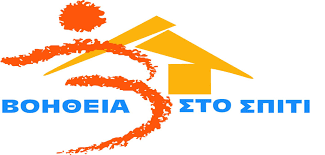 Γιώργος  Κολοκυθάς   MSc  Κοινωνικός  Λειτουργός-Προϊστάμενος  Τμήμ Γ΄ Ηλικίας
Συνολικά Περιστατικά ΒσΣ
Γιώργος  Κολοκυθάς   MSc  Κοινωνικός  Λειτουργός-Προϊστάμενος  Τμήμ Γ΄ Ηλικίας
Νέα  Περιστατικά ΒσΣ
Γιώργος  Κολοκυθάς   MSc  Κοινωνικός  Λειτουργός-Προϊστάμενος  Τμήμ Γ΄ Ηλικίας
Κοινωνικές έρευνες/ Ένταξη  ΒσΣ
Γιώργος  Κολοκυθάς   MSc  Κοινωνικός  Λειτουργός-Προϊστάμενος  Τμήμ Γ΄ Ηλικίας
Ποιοτικά χαρακτηριστικά ΒσΣ
Γιώργος  Κολοκυθάς   MSc  Κοινωνικός  Λειτουργός-Προϊστάμενος  Τμήμ Γ΄ Ηλικίας
Ποιοτικά Χαρακτηριστικά  ΒσΣ
1) πιο  πολλά νέα περιστατικά   στον αστικό ιστό  της πόλης
2) συνέπειες κρίσης
3) άτυπα κοινωνικά δίκτυα ακόμα στην περιφέρεια (Βραχναίϊκα, Μεσσάτιδα, Παραλία, Ρίο)
4) απρόσωπο  Κέντρο Πόλης
Γιώργος  Κολοκυθάς   MSc  Κοινωνικός  Λειτουργός-Προϊστάμενος  Τμήμ Γ΄ Ηλικίας
[Speaker Notes: Τα]
Ποιοτικά στοιχεία ΒσΣ
Γιώργος  Κολοκυθάς   MSc  Κοινωνικός  Λειτουργός-Προϊστάμενος  Τμήμ Γ΄ Ηλικίας
Ποιοτικά στοιχεία ΒσΣ
Γιώργος  Κολοκυθάς   MSc  Κοινωνικός  Λειτουργός-Προϊστάμενος  Τμήμ Γ΄ Ηλικίας
Συνεργασία/Παραπομπές
Εισαγγελία
Εισαγωγές  σε κλειστά Ιδρύματα
Γιώργος  Κολοκυθάς   MSc  Κοινωνικός  Λειτουργός-Προϊστάμενος  Τμήμ Γ΄ Ηλικίας
Γιώργος  Κολοκυθάς   MSc  Κοινωνικός  Λειτουργός-Προϊστάμενος  Τμήμ Γ΄ Ηλικίας
Θαλάσσια  μπάνια    Για  πρώτη  φορά  από  λειτουργίας  του  ΒσΣ    και ΚΟΔΗΠ , 36  ωφελούμενοι  μεταφέρονταν οργανωμένα  με  πουλμανάκι  και συνοδεία Νοσηλεύτριας στην Πλαζ  για  20 περίπου μπάνια  Εκδρομές   Για  πρώτη  φορά    ως  ΚΟΔΗΠ    85 εξυπηρετούμενοι  από  το ΒσΣ   συμμετείχαν  σε  δύο εκδρομές   συνοδεία ανάλογου προσωπικού .
Γιώργος  Κολοκυθάς   MSc  Κοινωνικός  Λειτουργός-Προϊστάμενος  Τμήμ Γ΄ Ηλικίας
Κοινωνικοποίηση  ωφελουμένων ΒσΣ
Επίσκεψη  στο  Κωνσταντοπούλειο  2017
Αναμνηστικές κατασκευές       Χριστούγεννα 2016
Γιώργος  Κολοκυθάς   MSc  Κοινωνικός  Λειτουργός-Προϊστάμενος  Τμήμ Γ΄ Ηλικίας
Συνεργασία ΤΤΗ με Υπηρεσίες του ΚΟΔΗΠ
Εργαζόμενοι  του ΒσΣ παραδίδουν  τρόφιμα  σε   15  εξυπηρετούμενους   , που  παραλαμβάνουν  από Τράπεζα Τροφίμων  ( δικαιολογητικά )
Διαδικασίες   για  επανασύνδεση ή διακανονισμό ρεύματος  με  Τμήμα Ευπαθών Ομάδων ωφελουμένων ΒσΣ  ( 20 ) 
Συνεργασία με   ΔΕΥΑΠ   για  επανασύνδεση ή διακανονισμό  νερού  ωφελουμένων ΒσΣ ( 10 )
Κάλυψη  βαρδιών την περίοδο  ψύχους  στο  Αρσάκειο  από ΚΛ του  ΤΤΗ
Παραπομπή  περιστατικών  μελών ΚΑΠΗ ή  του οικογενειακού  περιβάλλοντός  του στο Συμβουλευτικό Κέντρο  του ΚΟΔΗΠ
Γιώργος  Κολοκυθάς   MSc  Κοινωνικός  Λειτουργός-Προϊστάμενος  Τμήμ Γ΄ Ηλικίας
Ομάδα Προστασίας Ανηλίκων  σε  συνεργασία  με Αντιδημαρχία Πρόνοιας
Από  το  2015  σταθερά 2 Κοινωνικοί Λειτουργοί  ΙΔΑΧ   με  ταυτόχρονη θέση ευθύνης στα  ΚΑΠΗ , συνδράμουν στο μεγάλο όγκο δουλειάς της ΟΠΑ μετά από απόφαση Δημάρχου 
2015         24    περιστατικά 
2016         24         ¨
2017         21         ¨
2018         23         ¨ 
 Αντικείμενο: επισκέψεις σε σχολεία, κατ΄ οίκον κοινωνική έρευνα, κοινωνική εργασία με  οικογένεια, παράδοση εκθέσεων στην παραγγέλουσα αρχή ( Εισαγγελία ) , καταθέσεις  σε  δικαστήρια
Γιώργος  Κολοκυθάς   MSc  Κοινωνικός  Λειτουργός-Προϊστάμενος  Τμήμ Γ΄ Ηλικίας
Στήριξη ΤΤΗ σε άλλες Δημ. Υπηρεσίες και Δράσεις
Συμμετοχή για 2 χρόνια ΤΕ Νοσηλεύτριας ( ΚΑΠΗ  Αγυιάς ) σ΄ Επιτροπή Επιδομάτων Διεύθυνσης Πρόνοιας
Παραχώρηση  αιθουσών  σε Συλλόγους, Δημ. Φορείς (πχ  Διαμερίσματα ) για Συνελεύσεις ,Ομιλίες  με  κάλυψη από ΥΕ προσωπικό του ΤΤΗ
Παραχώρηση ηχητικού εξοπλισμού για δράσεις φορέων   ( Χορευτικό  τμήμα , Διαμερίσματα κλπ ) 
Παραχώρηση  αιθουσών  ΚΑΠΗ  σε  απογευματινές  ώρες  για Γυμναστική  από το  Τμήμα Αθλητισμού  σε  δημότες
Παραχώρηση  αιθουσών  για  διενέργεια  εκλογών Συλλόγων Συνταξιούχων
Γιώργος  Κολοκυθάς   MSc  Κοινωνικός  Λειτουργός-Προϊστάμενος  Τμήμ Γ΄ Ηλικίας
Συνεργασία ΤΤΗ με άλλες Υπηρεσίες
Ελληνική Αστυνομία : ενημέρωση  για θέματα κλοπής κι απάτης εις  βάρος ηλικιωμένων 
Τμήματα  Κοινωνικής Εργασίας  και  Νοσηλευτικής ΤΕΙ  Δυτικής Ελλάδας  : Πρακτική Άσκηση Σπουδαστών
Ελληνικό Ερυθρό Σταυρό : α) κάλυψη Σαμαρειτών σε δράσεις και  β) δωρεά υλικού  στον ΚΟΔΗΠ
Κέντρο Αποκατάστασης  ΠΓΝΠ  Ρίου : ομιλίες και δράσεις για πτώσεις κι ισορροπία
 Σύλλογο Φυσικοθεραπευτών : συμμετοχή στον εορτασμό της  Παγκόσμια μέρας Γ΄ ηλικίας 
 ΣΟΨΥ : ομιλίες ενημερωτικές 
Εφορεία Αρχαιοτήτων Αχαϊας : επισκέψεις στο Νέο Μουσείο Πάτρας
ΕΑΠ, Ιατρική ΠΠ,ΤΕΙ Δυτ. Ελλάδας : Διενέργεια  ερευνών (προπτυχιακού και  μεταπτυχιακού επιπέδου ) με   πληθυσμιακή ομάδα  στόχου  τους ηλικιωμένους
Γιώργος  Κολοκυθάς   MSc  Κοινωνικός  Λειτουργός-Προϊστάμενος  Τμήμ Γ΄ Ηλικίας
Δωρεά  υλικού  από ΕΕΣ  για τις Δομές του ΚΟΔΗΠ
Γιώργος  Κολοκυθάς   MSc  Κοινωνικός  Λειτουργός-Προϊστάμενος  Τμήμ Γ΄ Ηλικίας
Ενημέρωση
Ομιλίες ΕΛ.ΑΣ.  για  απάτες/κλοπές  εις  βάρος ηλικιωμένων
Ομιλία Κέντρου Αποκατάστασης    ΠΓΝΠ Ρίου για πτώσεις
Γιώργος  Κολοκυθάς   MSc  Κοινωνικός  Λειτουργός-Προϊστάμενος  Τμήμ Γ΄ Ηλικίας
Το  Προσωπικό  του  ΤΤΗ  είναι  κ  θα πρέπει να είναι πάντα   με  :
Γιώργος  Κολοκυθάς   MSc  Κοινωνικός  Λειτουργός-Προϊστάμενος  Τμήμ Γ΄ Ηλικίας
Οι υπηρεσίες είναι και θα πρέπει να είναι με χαρακτήρα  :
Γιώργος  Κολοκυθάς   MSc  Κοινωνικός  Λειτουργός-Προϊστάμενος  Τμήμ Γ΄ Ηλικίας
οι  ανάγκες  των ευπαθών ομάδων  ( ανθρώπων Γ΄ ηλικίας, νηπίων, άπορων   κι ΑμεΑ )  απαιτούν
Γιώργος  Κολοκυθάς   MSc  Κοινωνικός  Λειτουργός-Προϊστάμενος  Τμήμ Γ΄ Ηλικίας
10 Δομές   ΤΤΗ  λειτουργούν με 13 ΙΔΑΧ+16 ΙΔΟΧ
8μηνα  ΟΑΕΔ ή ΑΣΕΠ
ΠΡΟΣΩΠΙΚΟ    ΤΤΗ
ασταθής  η  έναρξη  8μήνων  ΟΑΕΔ 
     ( μεγάλα κενά διαστήματα )
μεγάλη καθυστέρηση ΑΣΕΠ  για  8μηνα ΙΔΟΧ ( αρχές έτους  κλπ )
οι  ανάγκες  του ΤΤΗ είναι καθημερινές  κι αυξανόμενες
Γιώργος  Κολοκυθάς   MSc  Κοινωνικός  Λειτουργός-Προϊστάμενος  Τμήμ Γ΄ Ηλικίας
ΠΡΟΒΛΗΜΑΤΑ ΤΤΗ
1) Έλλειψη προσωπικού : λόγω συνταξιοδότησης ( 4 τα 5 τελευταία χρόνια) , 1 μετάταξη από ΥΕ σε ΔΕ, διεύρυνση αντικειμένου τμήματος και παγώματος νέων προσλήψεων.
Προσωπικό που απαιτείται για την εύρυθμη λειτουργία του Τμήματος Τρίτης Ηλικίας: 
1 κοινωνικός λειτουργός  ( Προϊστάμενος  Τμήματος και Δομής  μαζί )
3 φυσικοθεραπευτές 
4 νοσηλευτής 
5 καθαρίστριες  
2  οδηγοί 
2) Έλλειψη υπηρεσιακού αυτοκινήτου για τις ανάγκες του γραφείου «Κατ΄ οίκον υποστήριξης» και τις  επισκέψεις  της ΟΠΑ  
3) Δαιδαλώδες γραφειοκρατικό καθεστώς ( πολυνομία, επικαλύψεις αντικειμένων )   εις  βάρος  των ωφελουμένων
Γιώργος  Κολοκυθάς   MSc  Κοινωνικός  Λειτουργός-Προϊστάμενος  Τμήμ Γ΄ Ηλικίας
ΠΡΟΤΑΣΕΙΣ- ΠΡΟΟΠΤΙΚΕΣ
Δημιουργία 3 Κέντρων Ανοιχτής Προστασίας Ηλικιωμένων (ΚΑΠΗ) στις περιοχές : Κέντρο Πάτρας ( πχ Αρσάκειο ) ,Παραλία , Ρίο ( σε προσβάσιμα σημεία , με ειδικότητες εργαζομένων  και  δράσεις , όπως  τα υπάρχοντα )  
Αγορά υπηρεσιακού αυτοκινήτου 
Εξεύρεση μόνιμης λύσης για το εργασιακό καθεστώς του προσωπικού των δομών «Βοήθεια στο Σπίτι» 
Κάλυψη  ειδικοτήτων στα ΚΑΠΗ κ στο ΒσΣ                  (Νοσηλευτές , Οδηγοί , Φυσικοθεραπευτές )
Γιώργος  Κολοκυθάς   MSc  Κοινωνικός  Λειτουργός-Προϊστάμενος  Τμήμ Γ΄ Ηλικίας
ΕΠΙΚΟΙΝΩΝΙΑ
ΚΑΠΗ
Βοήθεια στο Σπίτι
ΔΕ Ρίου  2610910033 mkatsigianni@gmail.com
ΔΕ Παραλίας 2610528390
     aggyman@yahoo.gr
ΔΕ Μεσσάτιδας 2610526292 riaz801@gmail.com
ΔΕ Βραχναιίκων 
   2610672377                                  bgeorgantopoulou@yahoo.gr
Κεντρικό κ Νότιο Διαμ.
     2610339470  
       bbspatras@gmail.com
Α΄ ΚΑΠΗ  -2610311060 kapipatras@gmail.com
Β΄ ΚΑΠΗ-2610453907 kapiagias@gmail.com
Γ΄ ΚΑΠΗ-2610339638 gjkolokithas@yahoo.gr
ΚΑΤΌΙΚΟΝ ΥΠΟΣΤΗΡΙΞΗ
    2610311060
      pelagiatsoukal@gmail.com
      τηλ  Πρ/νου  6984617547
Γιώργος  Κολοκυθάς   MSc  Κοινωνικός  Λειτουργός-Προϊστάμενος  Τμήμ Γ΄ Ηλικίας
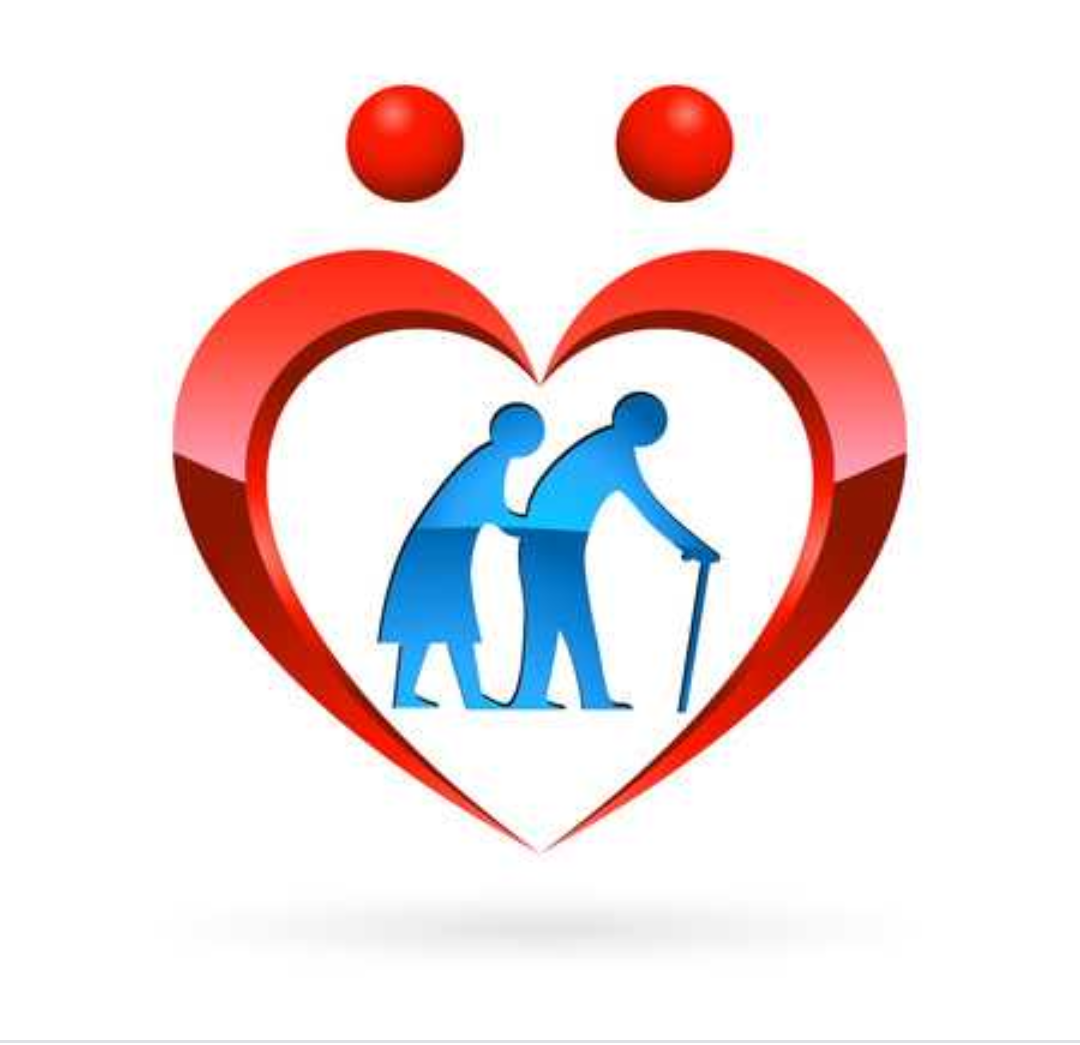 «Η Τρίτη Ηλικία  δεν είναι  η χαμένη  νεότητα , αλλά ένα  νέο στάδιο ευκαιρίας και δύναμης» 

Betty  Friedan

Σας   ευχαριστώ  πολύ !
Γιώργος  Κολοκυθάς   MSc  Κοινωνικός  Λειτουργός-Προϊστάμενος  Τμήμ Γ΄ Ηλικίας